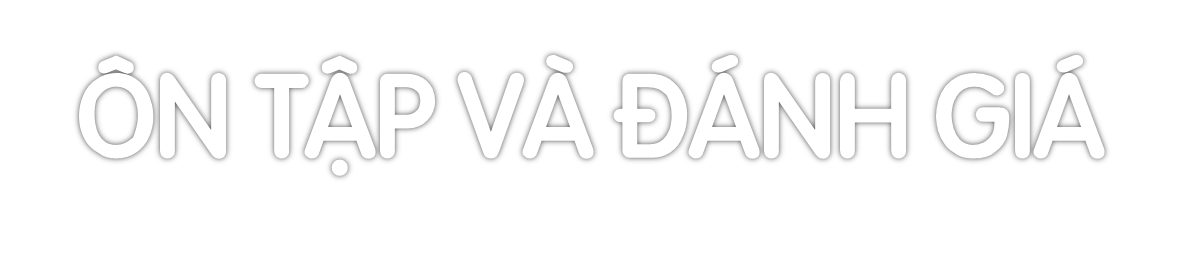 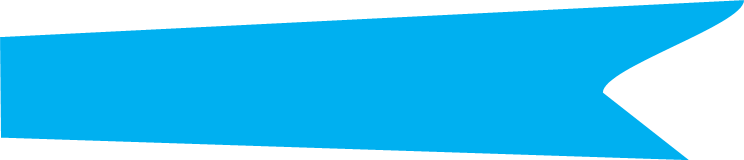 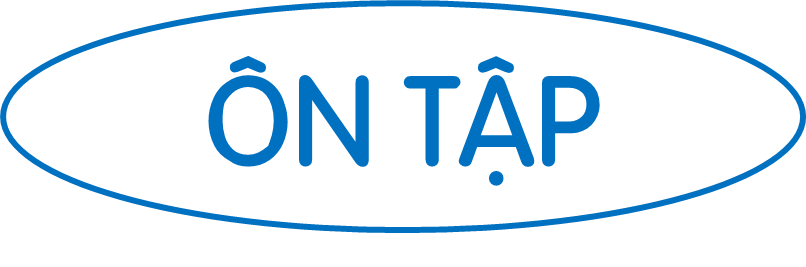 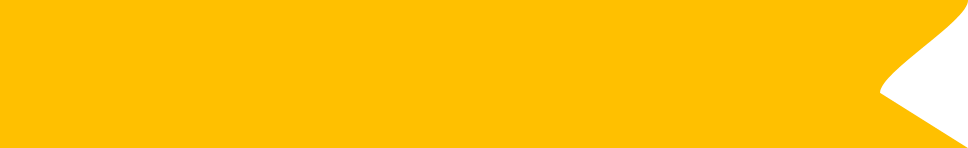 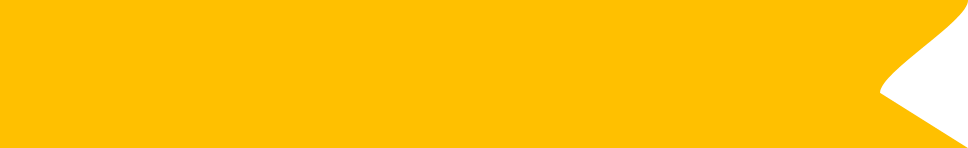 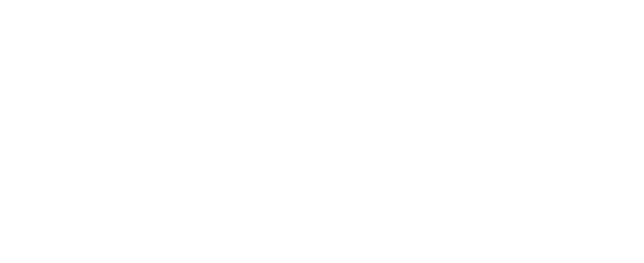 BÀI 2
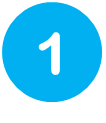 Chọn từ ngữ trong khung thay cho ô vuông
trôi qua
trường
cảm ơn
năm học
xin lỗi
Cảm ơn
giúp đỡ
trả lời
năm ngoái
thân thiện
lắng nghe
Một tuần nữa là năm học kết thúc. Thời gian trôi qua thật nhanh. Tôi nhớ lại những chuyện đã qua. Từ tháng chín năm ngoái đến nay, tôi đã tiến bộ không ngừng nhờ sự giúp đỡ của nhiều người. Tôi muốn cảm ơn tất cả.
	Tôi muốn cảm ơn cô giáo. Nhờ sự tận tâm dạy dỗ của cô, tôi đã hiểu được nhiều điều thú vị. Tôi muốn cảm ơn các bạn. Các bạn đã cùng tôi học nhóm. Các bạn đã giúp tôi học được cách cư xử thân thiện với mọi người. Đặc biệt tôi muốn cảm ơn bố mẹ tôi. Bố mẹ đã dành cho tôi tình yêu thương và luôn chăm chú lắng nghe những câu chuyện ở trường của tôi. 
	Năm học vừa qua quả là tuyệt vời đối với tôi.
(Theo A-mi-xi)
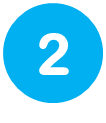 Đọc thành tiếng bài đọc đã hoàn thành
Cảm ơn
Một tuần nữa là năm học kết thúc. Thời gian trôi qua thật nhanh. Tôi nhớ lại những chuyện đã qua. Từ tháng chín năm ngoái đến nay, tôi đã tiến bộ không ngừng nhờ sự giúp đỡ của nhiều người. Tôi muốn cảm ơn tất cả.
	Tôi muốn cảm ơn cô giáo. Nhờ sự tận tâm dạy dỗ của cô, tôi đã hiểu được nhiều điều thú vị. Tôi muốn cảm ơn các bạn. Các bạn đã cùng tôi học nhóm. Các bạn đã giúp tôi học được cách cư xử thân thiện với mọi người. Đặc biệt tôi muốn cảm ơn bố mẹ tôi. Bố mẹ đã dành cho tôi tình yêu thương và luôn chăm chú lắng nghe những câu chuyện ở trường của tôi. 
	Năm học vừa qua quả là tuyệt vời đối với tôi.
(Theo A-mi-xi)
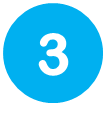 Trả lời câu hỏi
Bạn nhỏ muốn cảm ơn những ai?
Nhờ đâu mà bạn nhỏ đã tiến bộ không ngừng trong năm học qua?
Còn em, sau một năm học, em muốn cảm ơn những ai? Vì sao?
Nghe viết
4
Thời gian trôi thật nhanh. Tôi nhớ lại những chuyện đã qua. Từ đầu năm đến nay, nhờ sự giúp đỡ của nhiều người, tôi tiến bộ không ngừng. Tôi muốn cảm ơn tất cả.
[Speaker Notes: Gọi HS đọc lại bài]
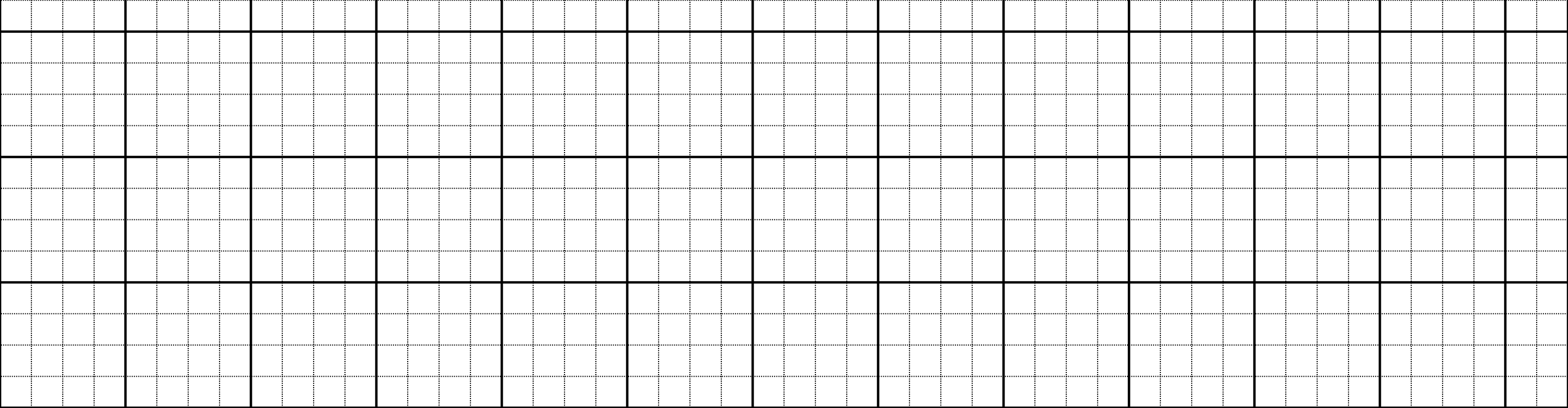 ThƟ gian Ǉrċ κật ηaζ. Tċ ηớ lại
ηững εuΐİn đã Ǖίa. Từ đầu wăm ΑĞn
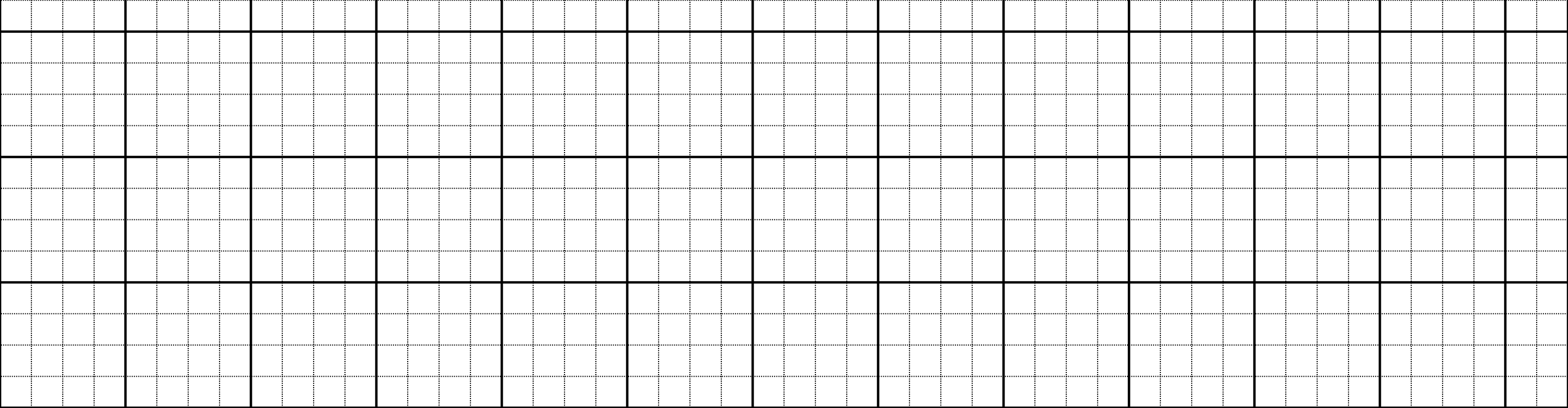 way, ηờ ǧẅ giúp đỡ của ηΗϛu wgưƟ, Ǉċ
ǇΗĞn bộ δŪg wgừng. Tċ juū cảm Ω Ǉất
cả.
Đọc mở rộng
5
Tìm đọc một tập truyện
Nói với bạn về một câu chuyện trong tập đó.
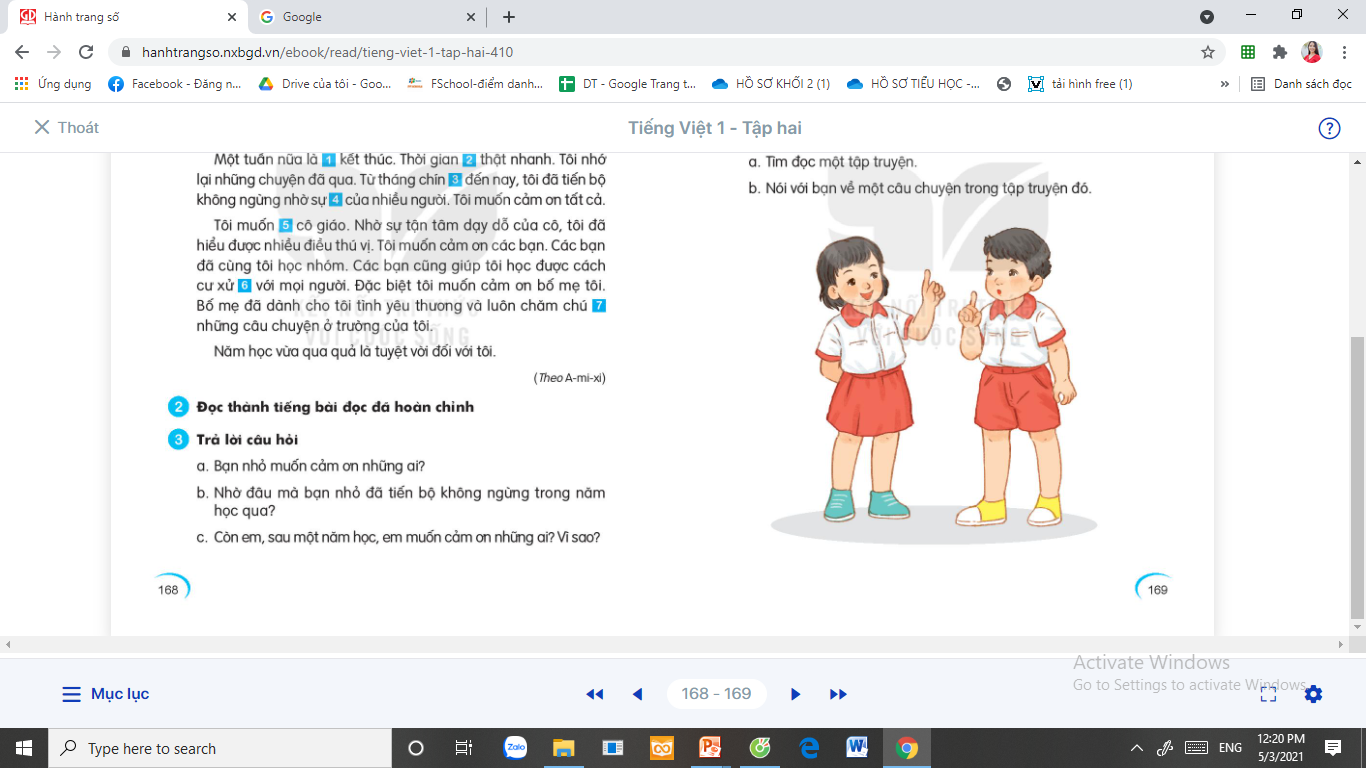 Dặn dò:
Xem lại bài từ trang 168 đến trang 169.
Chuẩn bị bài mới: Ôn tập - Bài 3 (trang 170).